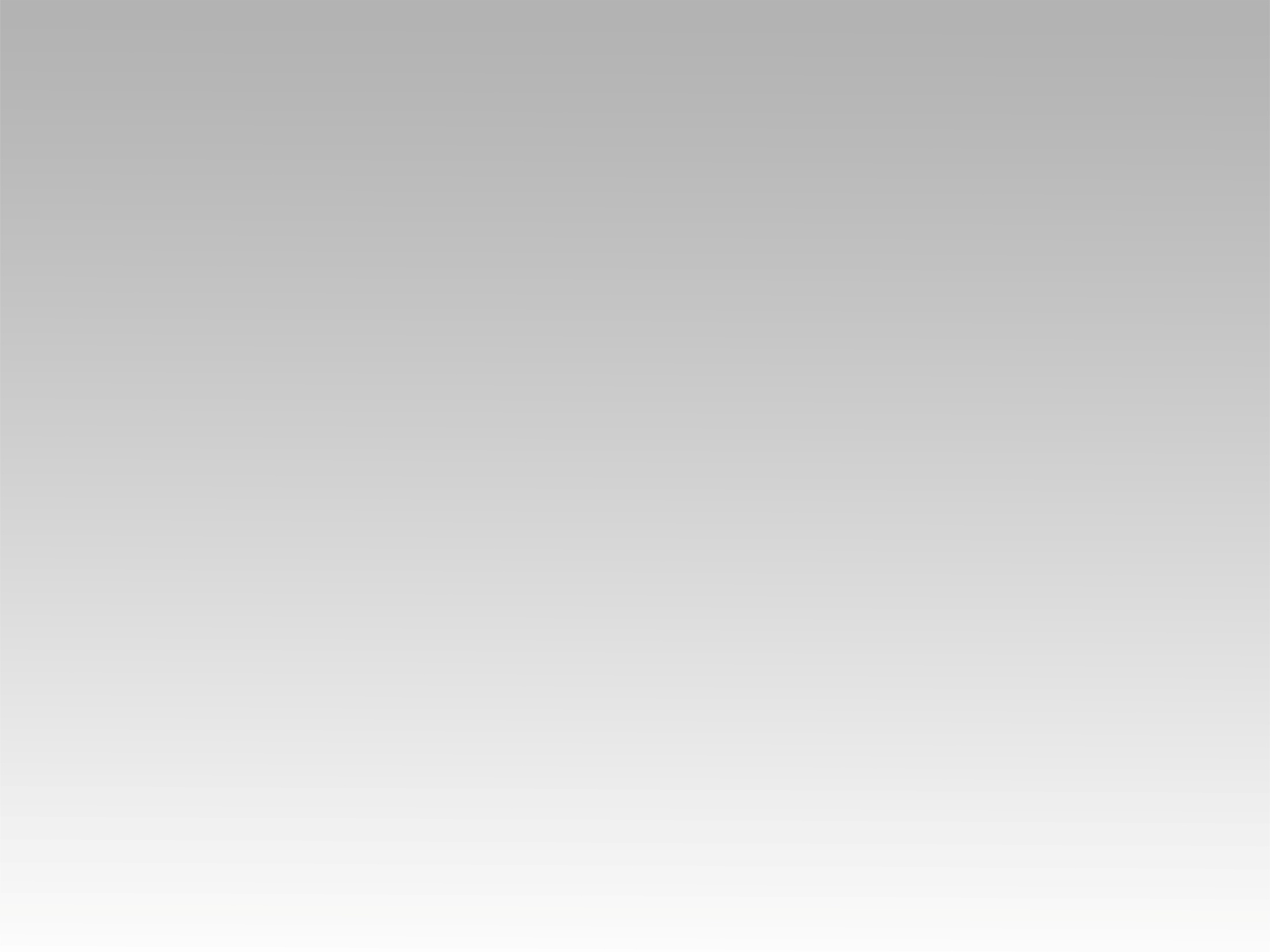 تـرنيــمة
نبارك اسمك ياربنا
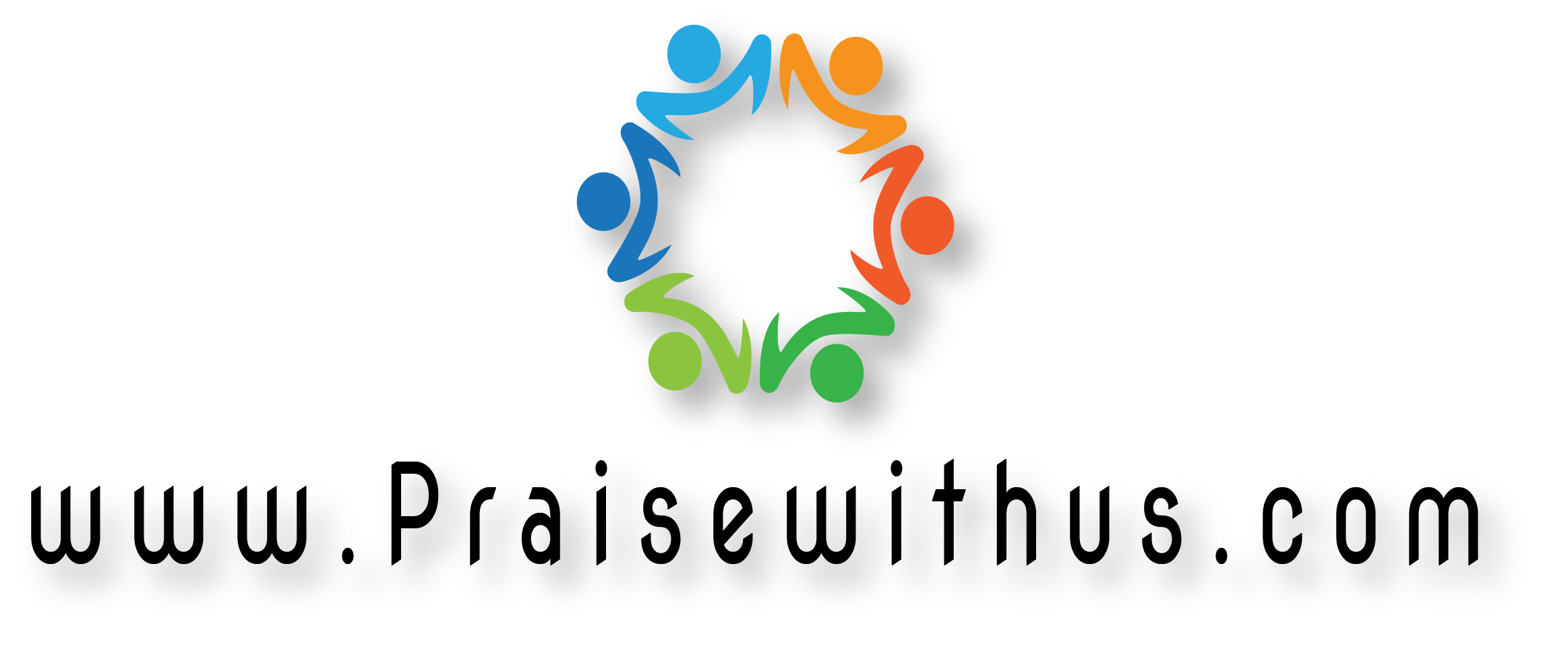 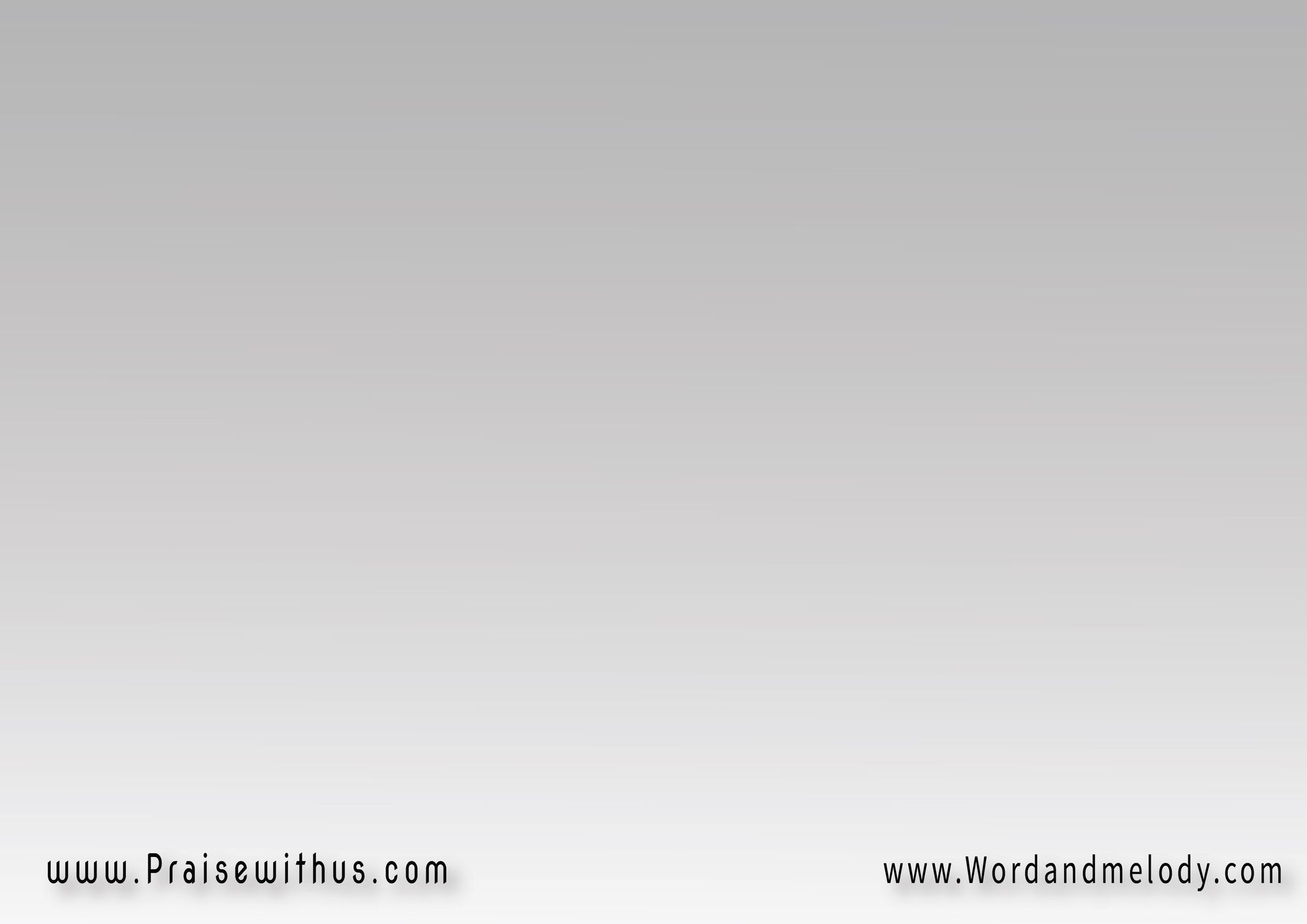 نبارك اسمك ياربناأنت مستحق كل السجودنرفع أيادي طاهرةلك نشدو مجداً لاسمكمجداً لاسمك مجداً لاسمك ياربنا
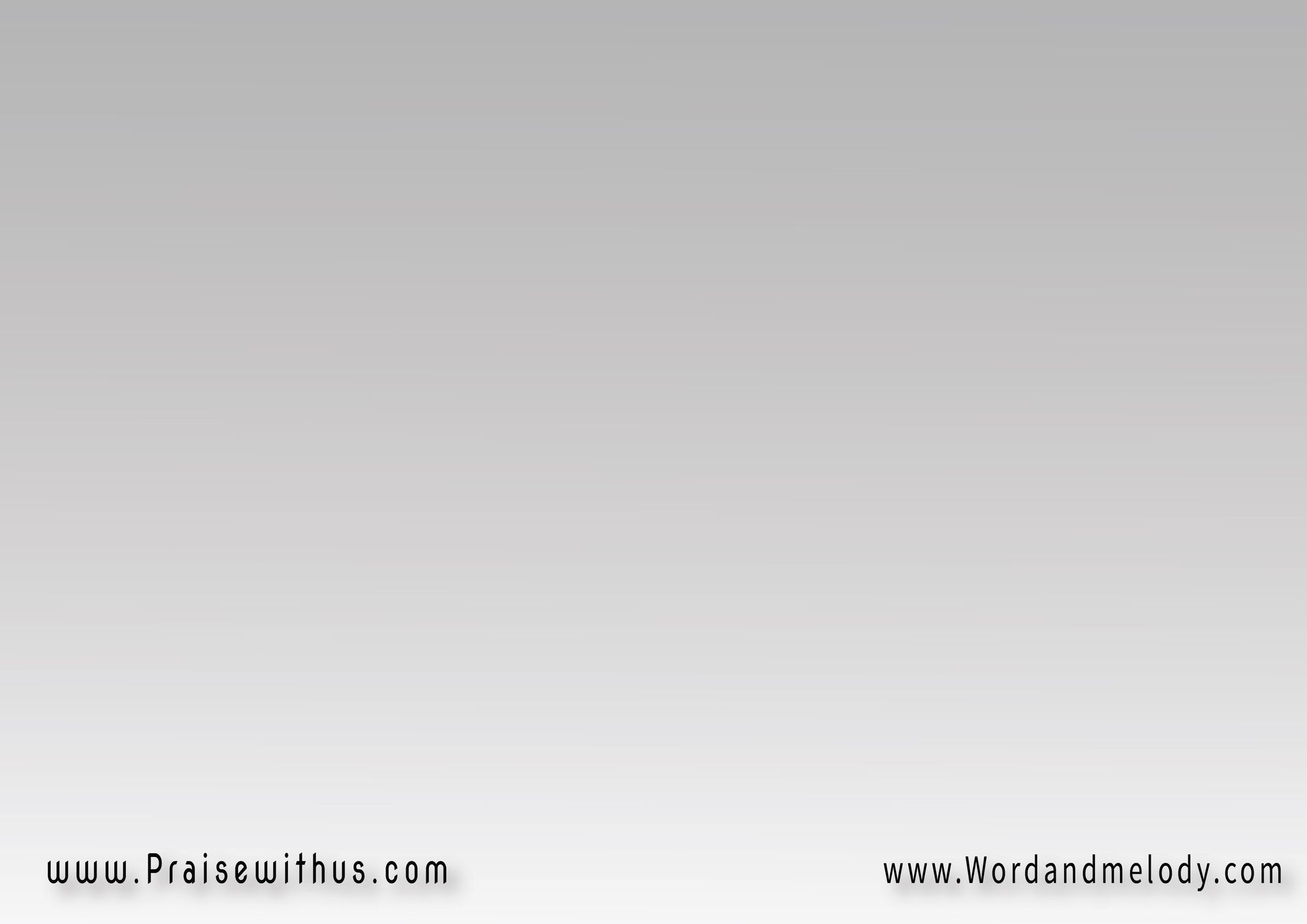 نبارك اسمك ياربنا
مستحق السجود والثناء
لذا نأتي أمامك نعبدك
فأنت برنا وشفيعنا
نعظمك ربنا
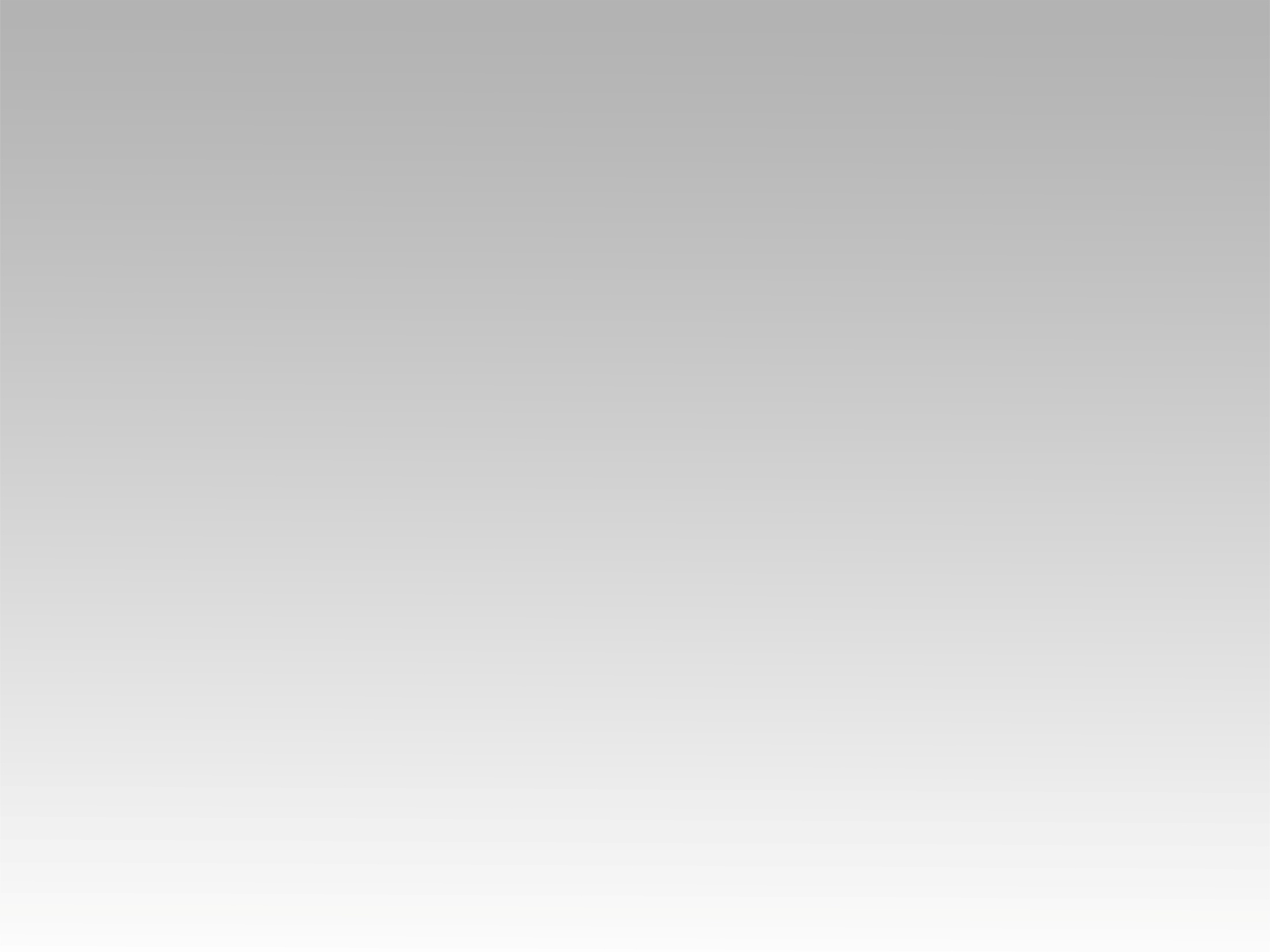 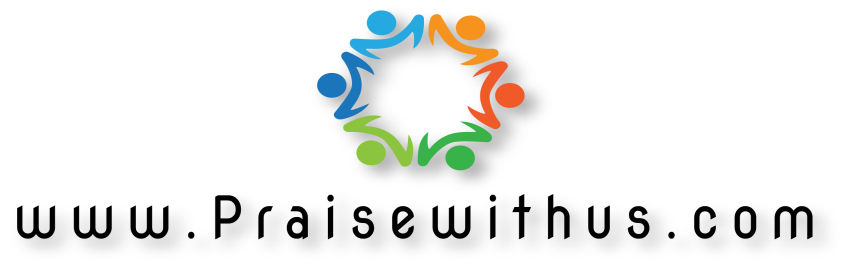